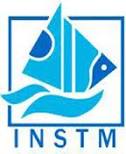 Ostende, 20/05/2014
INSTM (Tunisia) : SeaDataNet contribution
Sana Ben Ismail ( Marine scientist)
Cherif SAMMARI ( Head of Marine Environment Laboratory) & Soumaya LAHBIB (Data Manager)
Ostende on 20th May 2014
[Speaker Notes: I REALISED HOW IS IMPORTANT TO START MANAGING A DATA  ON BORD c’est très important cette participation pour comprendre data management process]
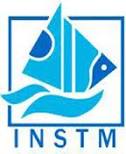 Ostende, 20/05/2014
PLAN
Presentation of INSTM
Tools used
Easy parts
INSTM Contribution
INSTM Catalogues
INSTM Requested Data
Problems faced
Conclusion
[Speaker Notes: In]
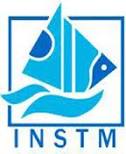 Ostende, 20/05/2014
INSTM - Presentation
INSTM is a public Research Institute with a NODC established in 1992.
The most important equipment used by Marine Environment laboratory are:






We are involved in WP :
	WP2.1: participation to plenaries meetings
	WP3.2, 3.3: participation to trainings
	WP4.3: installation of tools for metadata
	WP5.2: installation of tools for data
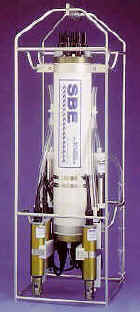 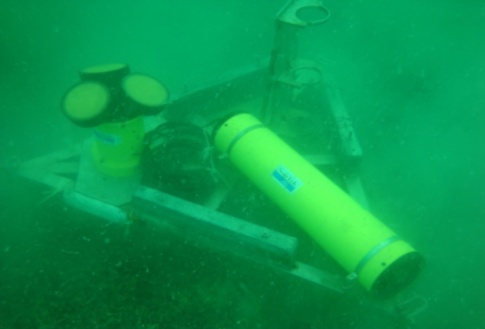 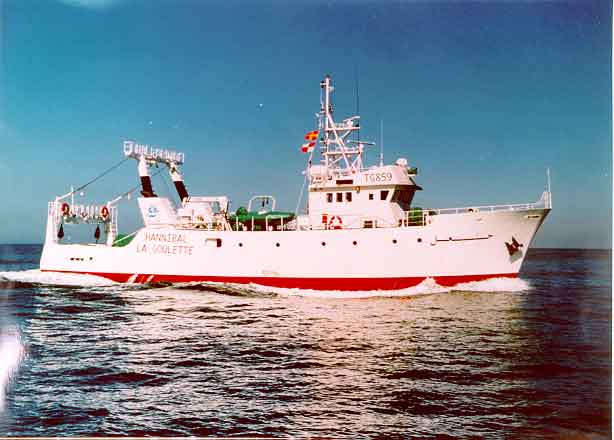 Seabird 9
ADCP Sontek
HANNIBAL R/V
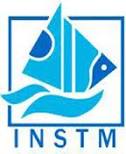 Ostende, 20/05/2014
Tools used
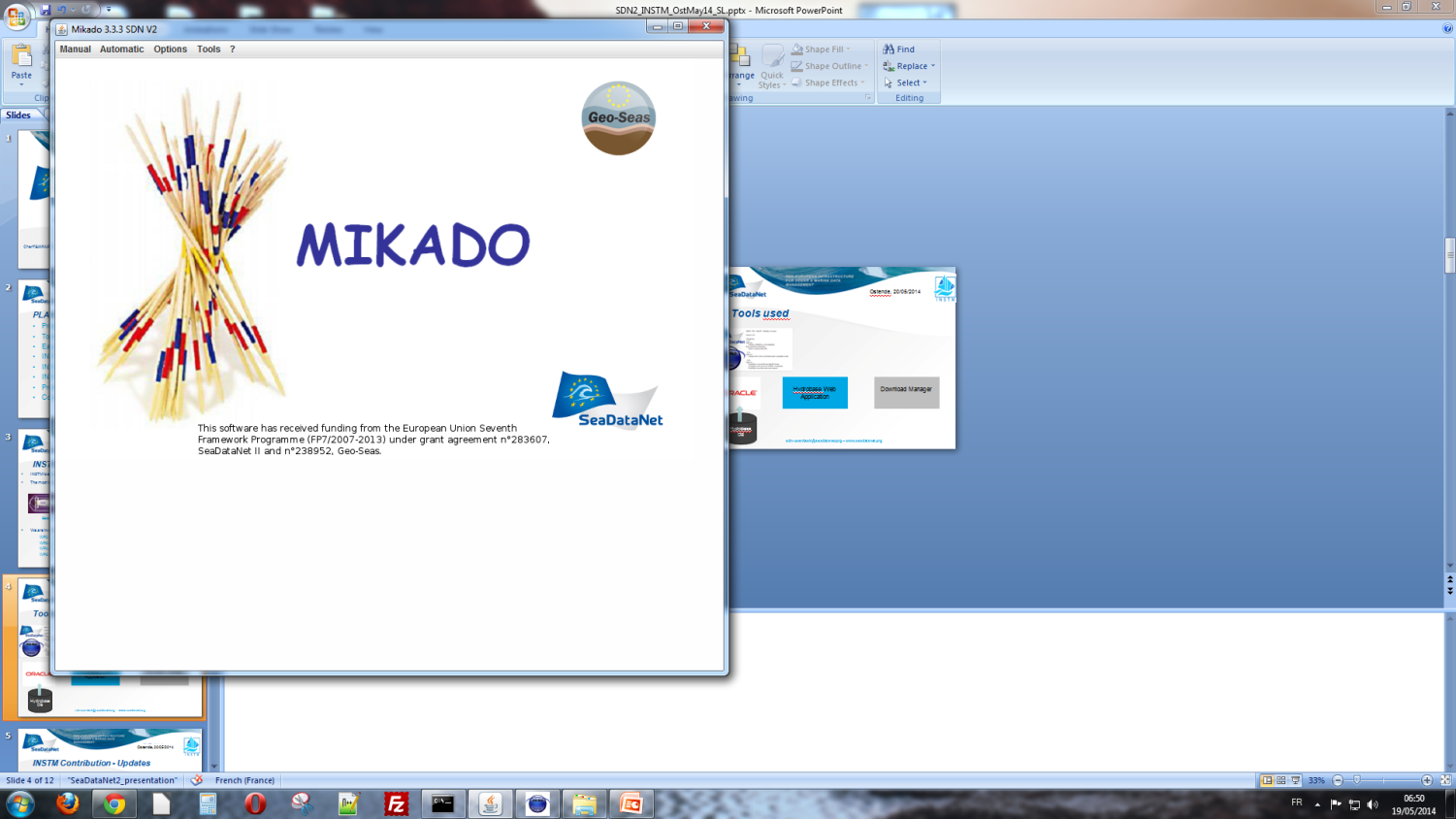 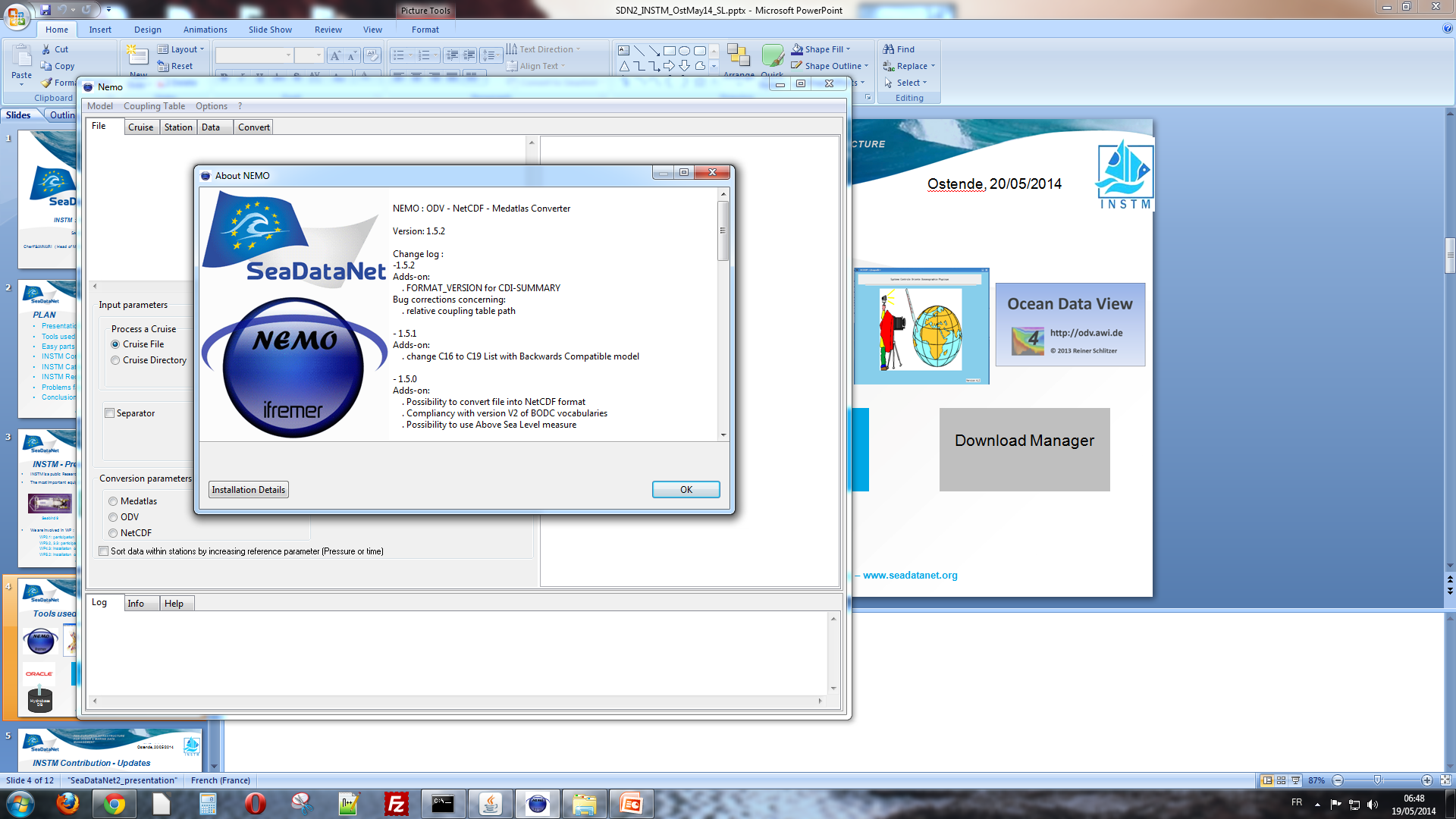 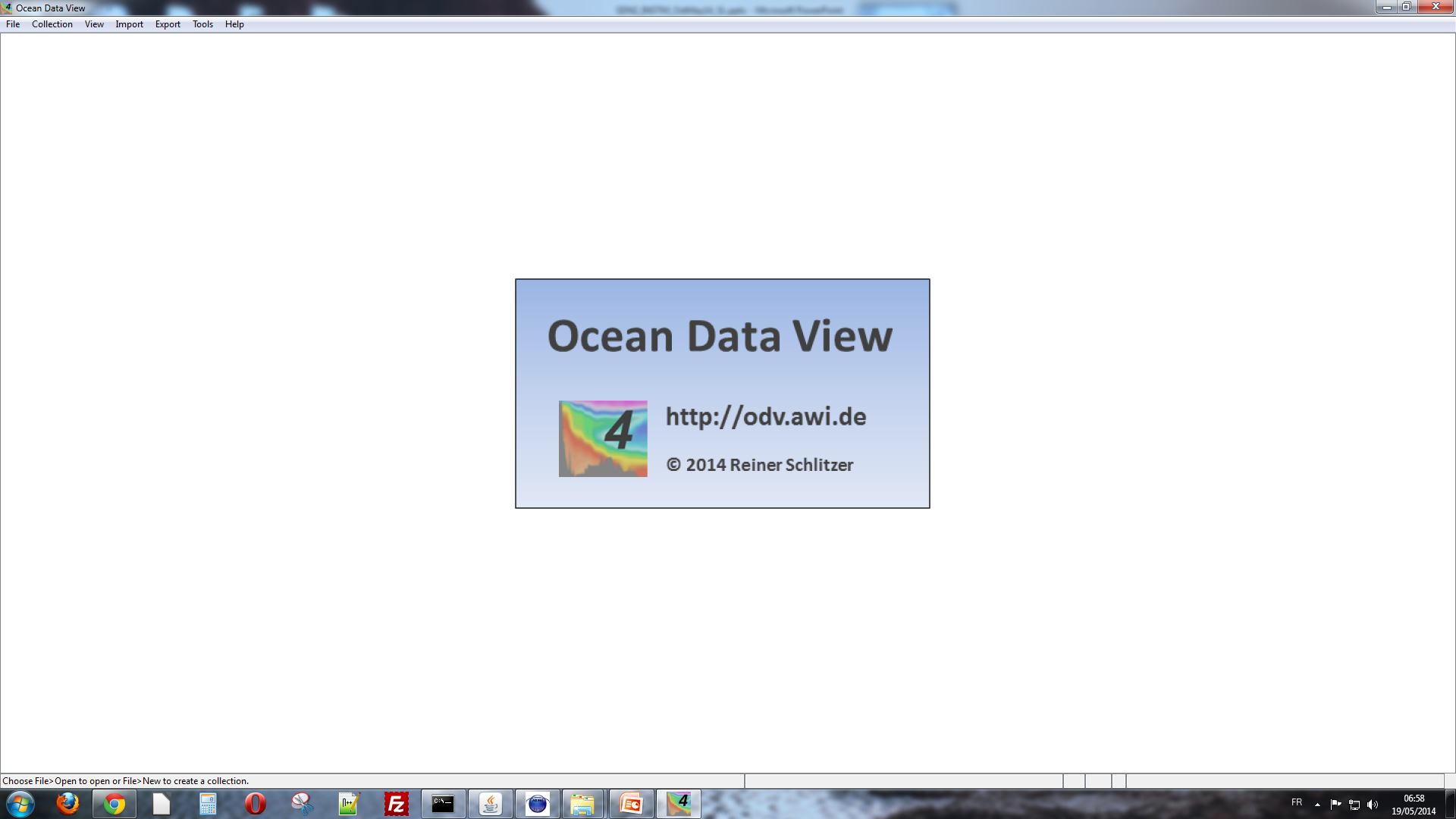 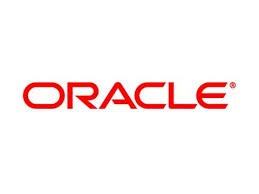 Hydrobase Web Application
Download Manager
Hydrobase DB
[Speaker Notes: , since e last octobre we use now the new vesrion of nemo
Our local DB called Hydrobase it is a web application connected to oraclet local data that we to exctrac]
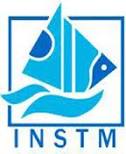 Ostende, 20/05/2014
INSTM Contribution - Updates
SeaDataNet Softwares: 
NEMO V1.5.2
MIKADO V3.3.3 SDN2
Ocean Data View V4.6.2
Download Manager V1.4.3 
Cruise Summary Report Contribution – CSR
Common Data index
[Speaker Notes: Csr its on going]
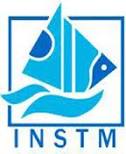 Ostende, 20/05/2014
INSTM (Tunisia) catalogues
[Speaker Notes: EDMED: We ask the EDMED responsible center to confirm our entri¥y.

CSR are completely updated

CDI Update on progress.]
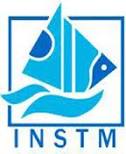 Ostende, 20/05/2014
[Speaker Notes: Pas de difference]
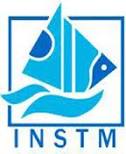 Ostende, 20/05/2014
INSTM – requested data (RSM)
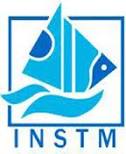 Ostende, 20/05/2014
Problems faced
Download Manager recurrent problems:
DM_Batch stop running
DM_Batch component not working correctly
DM offline

Internet and power shutdown
[Speaker Notes: Unfortunately
 Although all this problems our team are working hardly to maintain dm  runining gre ces probleme notre equipe assure le bon fonctionnement du DM comme le montre la carte suivante]
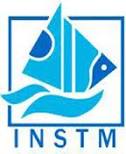 Ostende, 20/05/2014
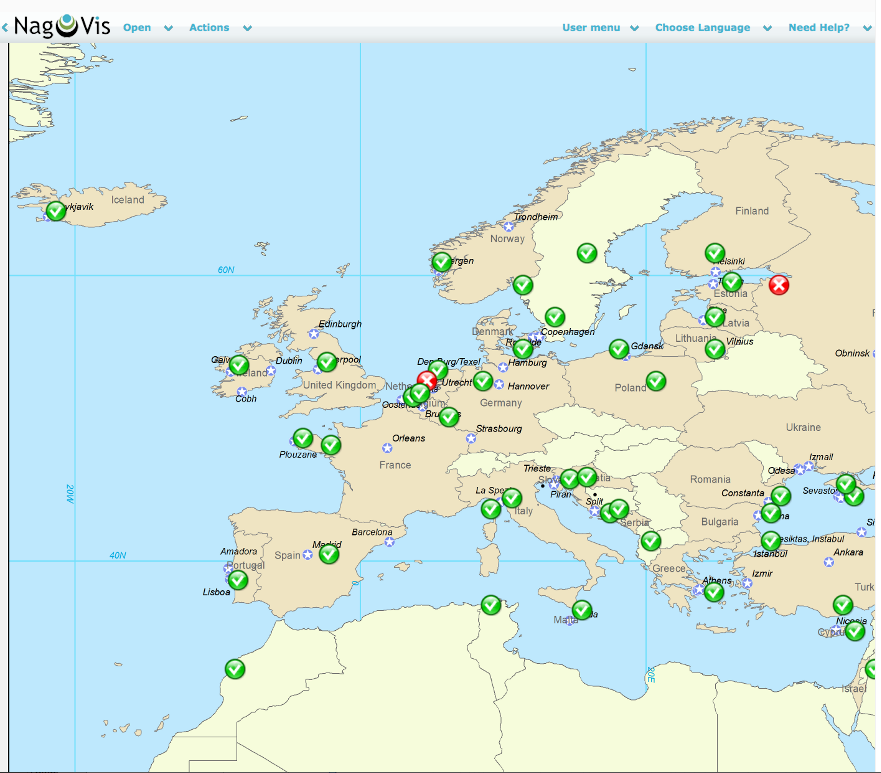 [Speaker Notes: As can see from nagios monitoering system here this snap shot is taking yesterday and we can the dm of tunisia is working perfectly]
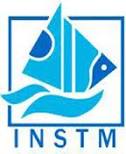 Ostende, 20/05/2014
Conclusion
Strengthened our methodology in Marine data management and quality control
New publication in preparation
New CDI and CSR on going
As physical oceanographer and data provider, I am here to learn the latest versions and tools used for data management
[Speaker Notes: Seadatanet help us to improve our New publication (sana en cours dans le bulletind el’INSTM)]
Thank you for your support
La Goulette, Août 2013